Om sysselsetting blant innvandrere
Published by Hans Kristian Aag
August 21 2017 at 12:5
Powered by Enalyzer
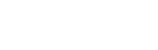 Avsnitt 1
Om sysselsetting blant innvandrere
Published by Hans Kristian Aag
August 21 2017 at 12:5
Powered by Enalyzer
Svar status
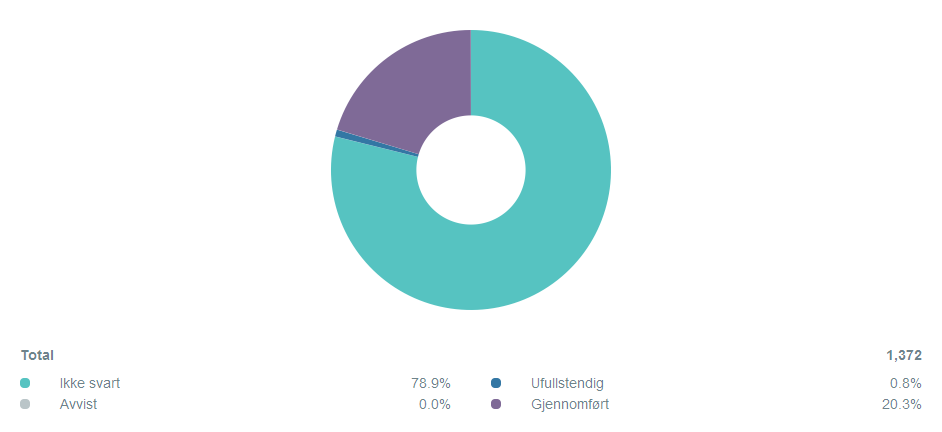 Powered by Enalyzer | August 21 2017 at 12:5
3
Er du med og tar beslutninger om ansettelser i din virksomhet?
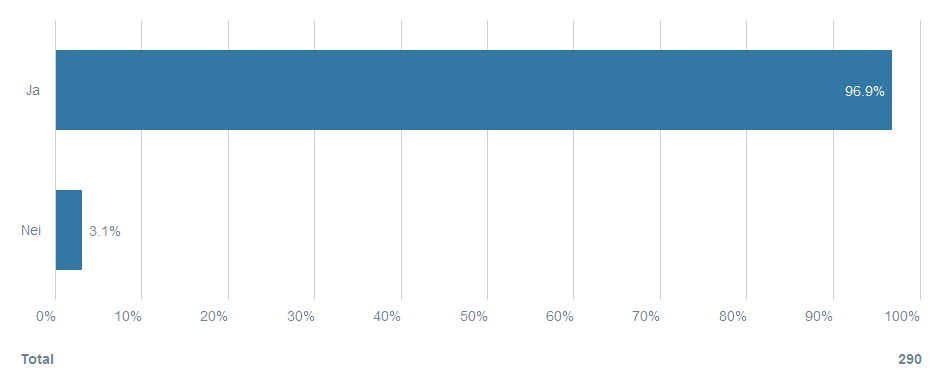 Powered by Enalyzer | August 21 2017 at 12:5
4
Har din bedrift ansatte med innvandrer- / annen kulturell bakgrunn?
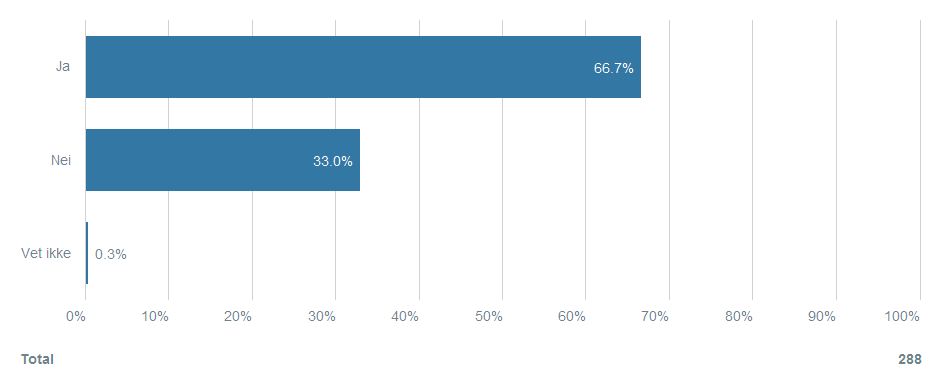 Powered by Enalyzer | August 21 2017 at 12:5
5
I hvilken grad har din virksomhet ønske om å bidra til å styrke sysselsettingsgraden blant innvandrere i samfunnet? Skala 1-5 hvor 1 = i liten grad, og 5 = i stor grad
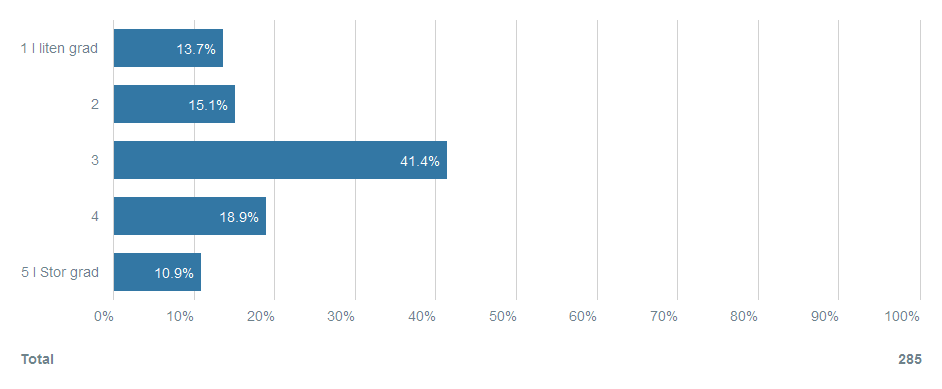 Powered by Enalyzer | August 21 2017 at 12:5
6
Bør private virksomheter/arbeidsgivere i større grad involveres i arbeidet med å øke sysselsettingsgraden blant innvandrere?
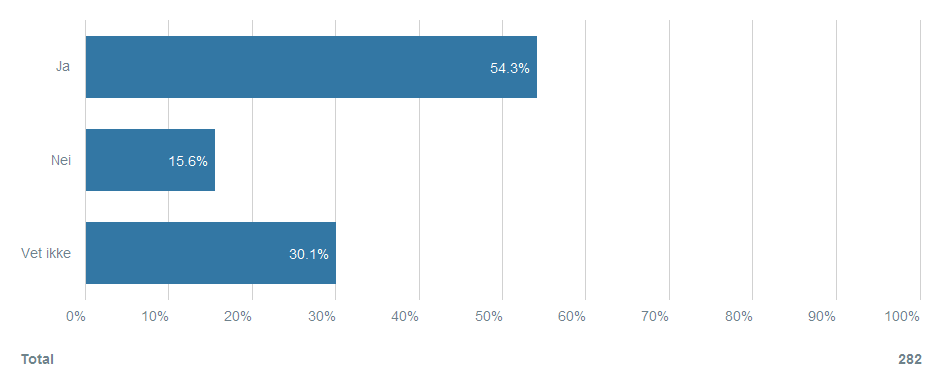 Powered by Enalyzer | August 21 2017 at 12:5
7
I hvilken grad har din virksomhet blitt involvert i arbeidet med å øke sysselsettingsgraden blant innvandrere? Skala 1-5 hvor 1 = i liten grad, og 5 = i stor grad
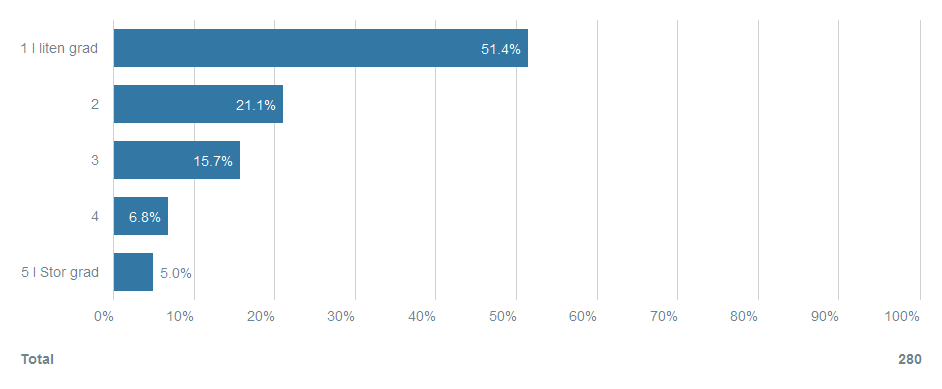 Powered by Enalyzer | August 21 2017 at 12:5
8
Har din bedrift hatt personer med innvandrerbakgrunn i praksis de siste 12 måneder?
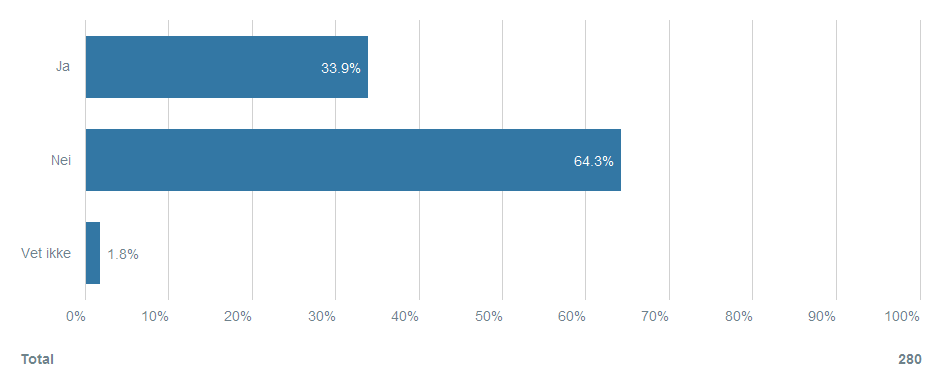 Powered by Enalyzer | August 21 2017 at 12:5
9
Har noen av praktikantene blitt tilbudt arbeid i din bedrift etter endt praksisperiode?
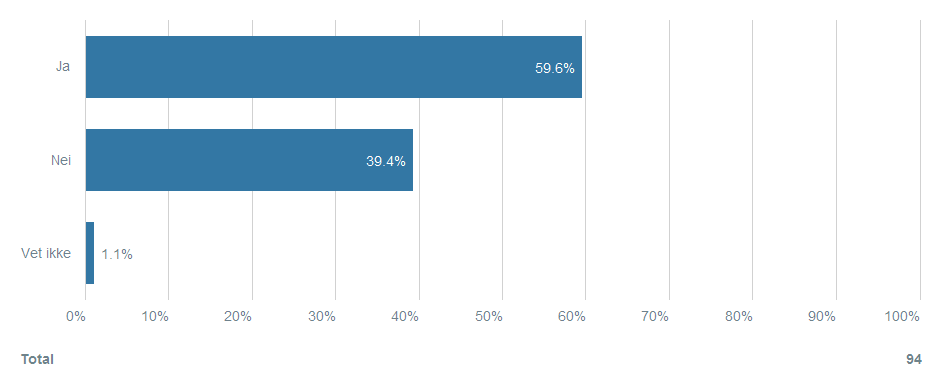 Powered by Enalyzer | August 21 2017 at 12:5
10
Ville din bedrift ansatt flere med innvandrer- / flerkulturell bakgrunn dersom dere ble sikret opplæring og oppfølging gjennom prøvetiden?
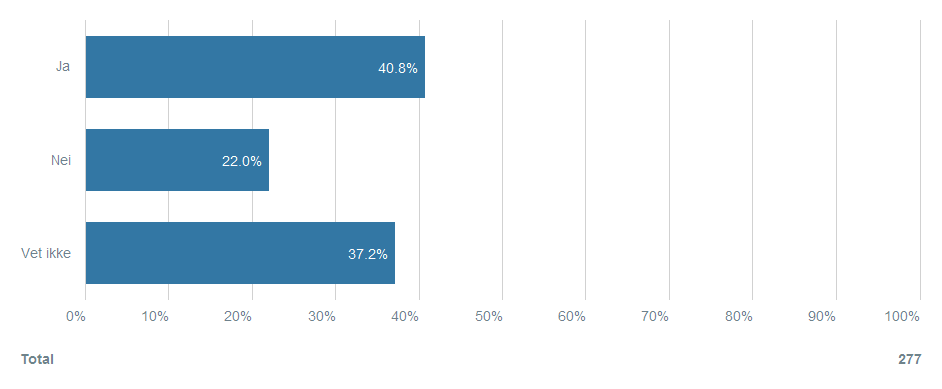 Powered by Enalyzer | August 21 2017 at 12:5
11
Hvordan stiller du deg til utsagnet "Virksomheten vår trenger oppdatert kunnskap om flerkulturell ledelse"?
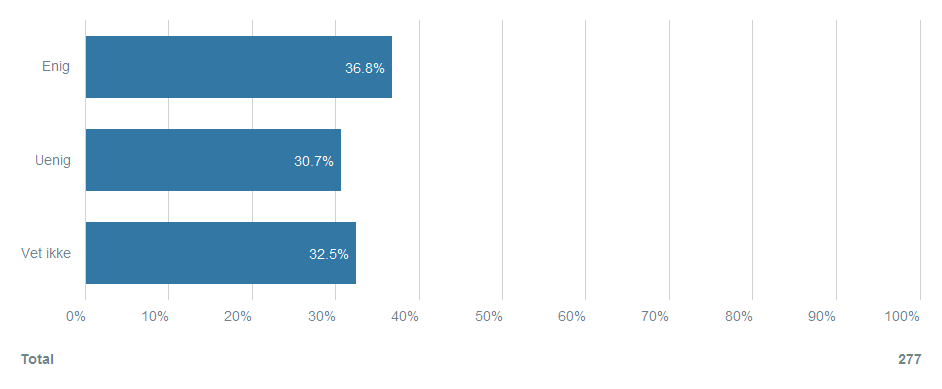 Powered by Enalyzer | August 21 2017 at 12:5
12
Skal din bedrift mest sannsynlig utlyse stillinger de neste 12 måneder?
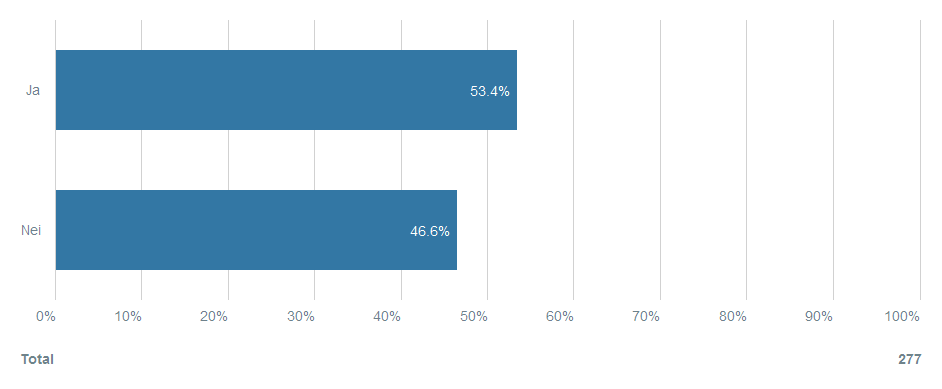 Powered by Enalyzer | August 21 2017 at 12:5
13